Economic Policy Institute Dire StatesState and Local Budget Relief Needed to Prevent Job Losses and Ensure a Robust Recovery Ethan PollackEconomic Policy Institute November 19, 2009epollack@epi.org
[Speaker Notes: Talk about two things: (1) Local shortfalls are huge and a sleeper problem, and (2) Most of the jobs lost by the budget cuts necessary to close the shortfall will be in the private sector]
Source: BEA
November 19, 2009
www.epi.org
2
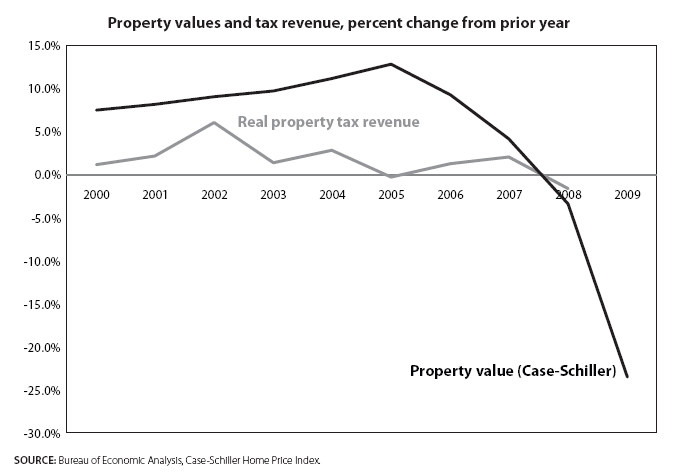 November 19, 2009
www.epi.org
3
[Speaker Notes: Real estate bubble bursting
	-Massive devaluation, 30% from peak
	-Other recessions experienced much less: 1990-91 recession had a 3% drop]
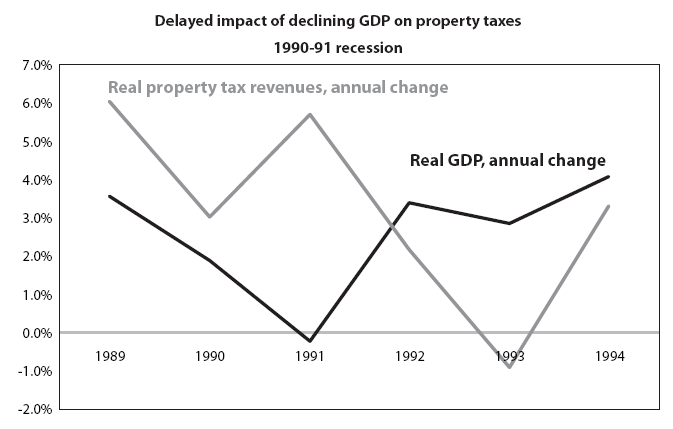 November 19, 2009
www.epi.org
4
[Speaker Notes: Lag effect

So far we’ve only seen modest fall in]
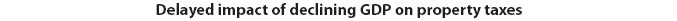 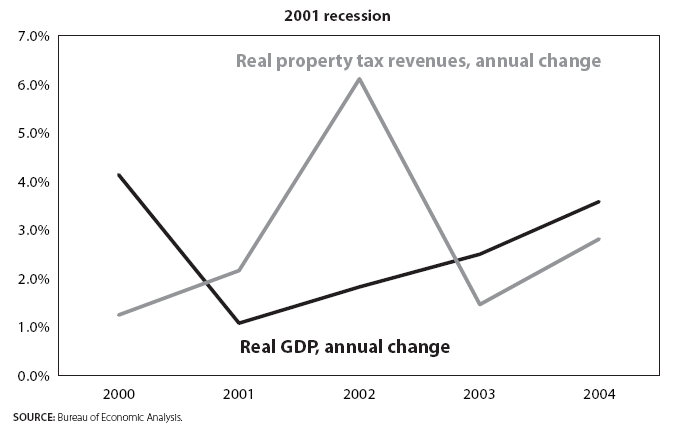 November 19, 2009
www.epi.org
5
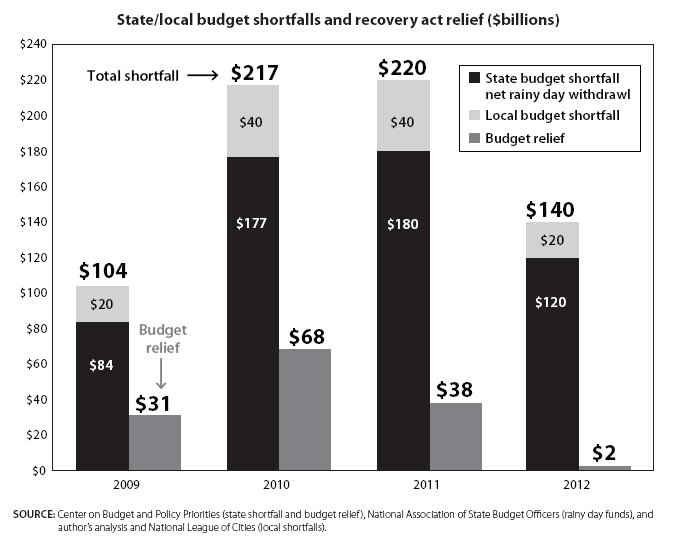 November 19, 2009
www.epi.org
6
November 19, 2009
www.epi.org
7